Network
What is network
A network is a collection of computers, servers, mainframes, network devices, peripherals, or other devices connected to one another to allow the sharing of data. An excellent example of a network is the Internet.
Network Backbone. A backbone or core is a part of computer network that interconnects various pieces of network, providing a path for the exchange of information between different LANs or subnetworks.
The Intranet. An intranet is a network where employees can create content, communicate, collaborate, get stuff done, and develop the company culture.
The Extranet. An extranet is like an intranet, but also provides controlled access to authorized customers, vendors, partners, or others outside the company.
How the Internet works in banking and buissness
Internet in the banking enables the consumers to manage their savings and save their time. The internet banking requires the active bank account with the balance in it for the transactions, credit card or debit card number, bank account number, internet banking PIN number and a pc with internet connection.
https://ukdiss.com/examples/the-importance-of-the-internet-to-enhance-banking.php read more information from this site.
How to Connect the Internet
To connect to the Internet and other computers on a network, a computer must have a NIC (network interface card) installed. A network cable plugged into the NIC on one end and plugged into a cable modem, DSL modem, router, or switch can allow a computer to access the Internet and connect to other computers.

ISPs (Internet service providers)

ISPs (Internet service providers), the companies that provide Internet service and connectivity, also follow these rules. The ISP provides a bridge between your computer and all the other computers in the world on the Internet. The ISP uses the TCP/IP protocols to make computer-to-computer connections possible and transmit data between them. When connected to an ISP, you're assigned an IP address, which is a unique address given to your computer or network to communicate on the Internet.
Types of Internet service
The type of Internet service you choose will largely depend on which Internet service providers (ISPs) serve your area, along with the types of service they offer. Here are some common types of Internet service.
Dial-up: This is generally the slowest type of Internet connection, and you should probably avoid it unless it is the only service available in your area. Dial-up Internet uses your phone line, so unless you have multiple phone lines you will not be able to use your landline and the Internet at the same time.
DSL: DSL service uses a broadband connection, which makes it much faster than dial-up. DSL connects to the Internet via a phone line but does not require you to have a landline at home. And unlike dial-up, you'll be able to use the Internet and your phone line at the same time.
Cable: Cable service connects to the Internet via cable TV, although you do not necessarily need to have cable TV in order to get it. It uses a broadband connection and can be faster than both dial-up and DSL service; however, it is only available where cable TV is available.
Satellite: A satellite connection uses broadband but does not require cable or phone lines; it connects to the Internet through satellites orbiting the Earth. As a result, it can be used almost anywhere in the world, but the connection may be affected by weather patterns. Satellite connections are also usually slower than DSL or cable.
3G and 4G: 3G and 4G service is most commonly used with mobile phones, and it connects wirelessly through your ISP's network. However, these types of connections aren't always as fast as DSL or cable. They will also limit the amount of data you can use each month, which isn't the case with most broadband plans.
Internet Architecture
Network architecture refers to how computers are organized in a system and how tasks are allocated between these computers. Two of the most widely used types of network architecture are peer-to-peer and client/server.
Peer-to-Peer Network.
Peer-to-peer architecture (P2P architecture) is a commonly used computer networking architecture in which each workstation, or node, has the same capabilities and responsibilities.
Client-Server Architecture
Client-server architecture, architecture of a computer network in which many clients (remote processors) request and receive service from a centralized server (host computer). Client computers provide an interface to allow a computer user to request services of the server and to display the results the server returns.
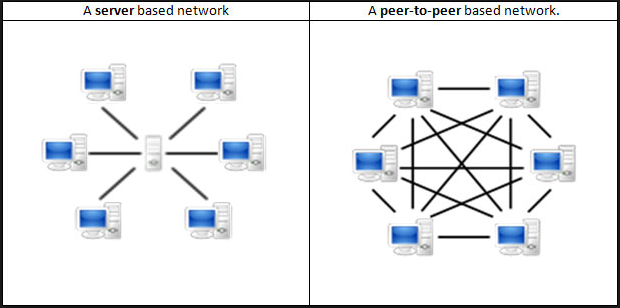 Advantage and Disadvantage of Internet
This topic is based on class discussion,  students can search  or can learn through observation what are the advantages and disadvantages of internet in our daily life .
https://dgaps.com/advantages-disadvantages-of-internet-53
https://www.slideshare.net/taimoor43/advantage-and-disadvantage-of-internet
Services Provided by internet
World Wide Web (WWW).
The World Wide Web is another way to describe the Internet, which is a network of computers which are connected and that share information and allow communication around the world.
FTP
The File Transfer Protocol (FTP) is a standard network protocol used for the transfer of computer files between a client and server on a computer network. 
E-Commerce
E-Commerce describe the process of buying , selling, transferring or exchanging products services or information via computer networks.

Emailing
E-mail or email is information stored on a computer that is exchanged between two users over telecommunications.

Gopher
Gopher is a TCP/IP application layer Protocol designed for distributing, searching and retrieving documents over the internet.

Telnet
is a TCP/IP Protocol that runs at application layer of a network. Provides a standardized interface, through which a program on one host may access the resources of another host as though the client were a local terminal connected to the server.
Microsoft Internet Explorer
Microsoft Internet Explorer.
Internet Explorer connects your Computer to the web using an internet connection.

Components of Internet Explorer
Home Page
A home Page is the First Page that opens every time you start Internet Explorer.
Saving 
Saved searched data
Copying 
Copy required data from the internet
Pasting
 Pasting the data on other documents
Searching 
Search required data
These are major task that can be performed on internet Explorer.